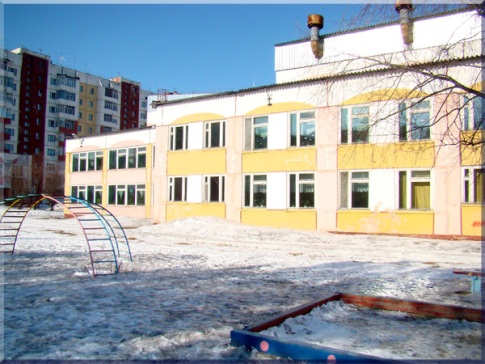 Муниципальное бюджетное дошкольное образовательное учреждение № 17 города Нерюнгри Нерюнгринского района
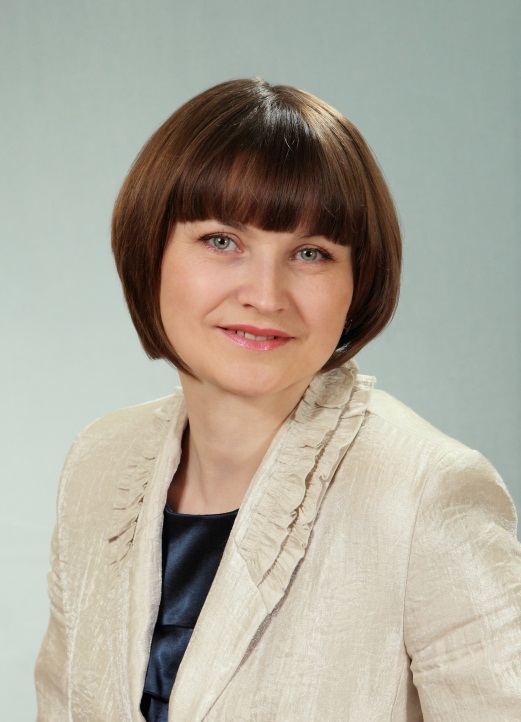 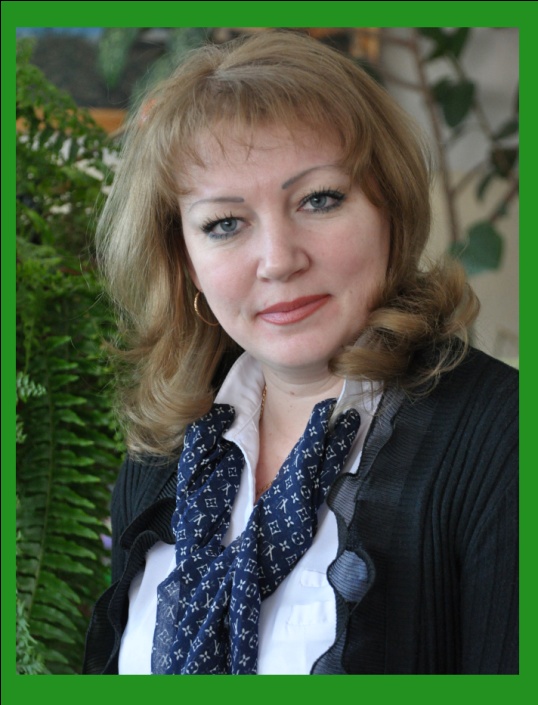 Ларионова
Екатерина Арнольдовна,
воспитатель 
первой категории
Герасименко 
Ирина   Николаевна,
воспитатель 
первой категории
Групповой проект«Путешествие в город пяти чувств»
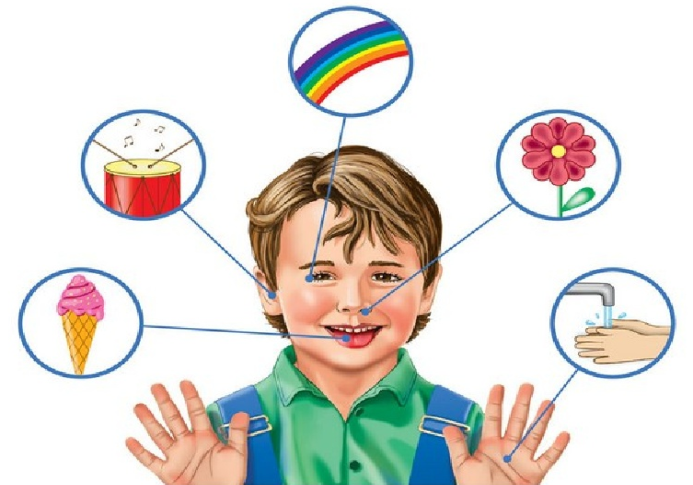 ЦЕЛЬ:

Создать условия для формирования потребности в здоровом образе жизни через знакомство со строением, функциями, значением органов чувств человека
Задачи:

Сформировать представления  о строении, функциях  и роли органов чувств человека;
Развивать представления о поведении, сохраняющем и укрепляющем здоровье;
Закреплять знания и умения о правилах ухода за глазами, ушами, носом, полостью рта;
Воспитывать бережное отношение к своему здоровью.
Предполагаемый результат:

У детей сформируется потребность к здоровому образу жизни и бережное отношение к своему здоровью;
Пополнятся знания  о строении органов чувств человека; 
Повысится заинтересованность родителей  к  использованию  знаний в жизни;
Будут разработаны  дидактические материалы, оформлены картотеки.
Методы проекта:

Элементарные опыты и экспериментирование,
ознакомление с  художественной литературой и устным народным творчеством,   
беседы, рассматривание схем,
разучивание песен, пословиц, поговорок,  игровая деятельность.
Пути реализации
Познавательное развитие
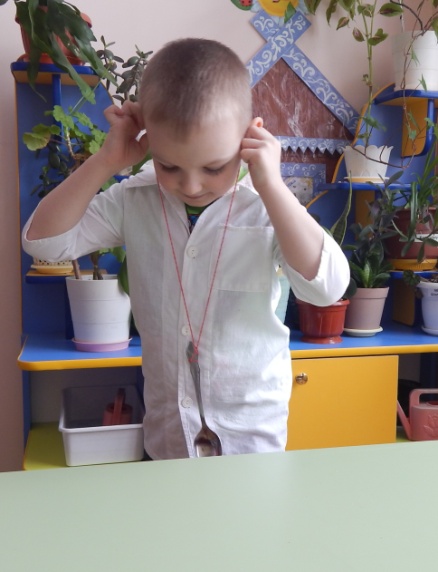 Проведение опытов
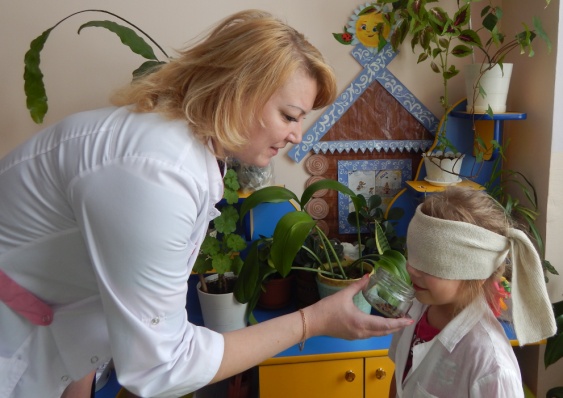 «Носарий»
«Проверим слух»
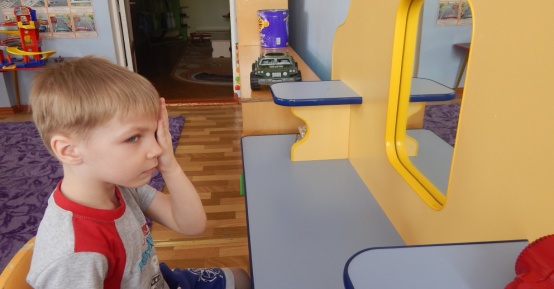 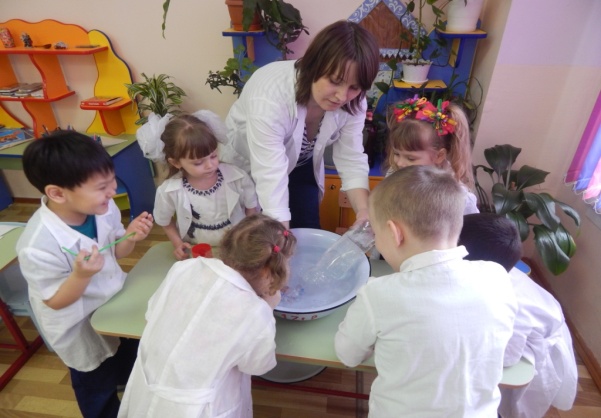 «Вкусовые зоны языка»
«Проверим зрение»
«Объем легких»
Пути реализации
Речевое  развитие
Ознакомление с художественной  и научно-познавательной литературой
Разучивание и использование
пословиц и поговорок
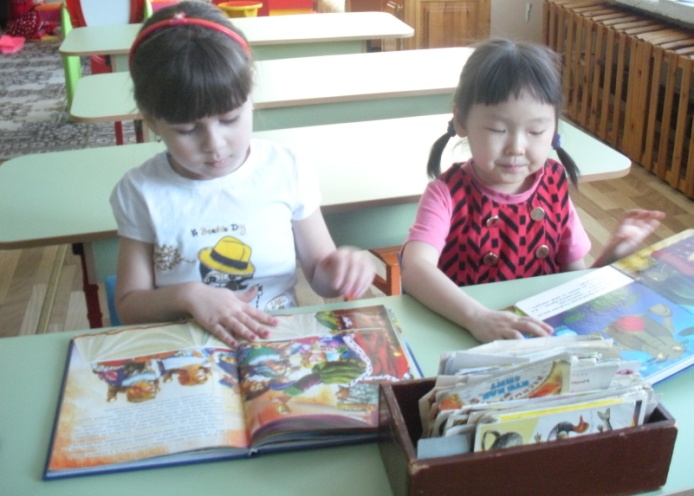 Художественно-эстетическое развитие
Рисование
Разучивание песен, потешек
Пути реализации
Социально-коммуникативное развитие
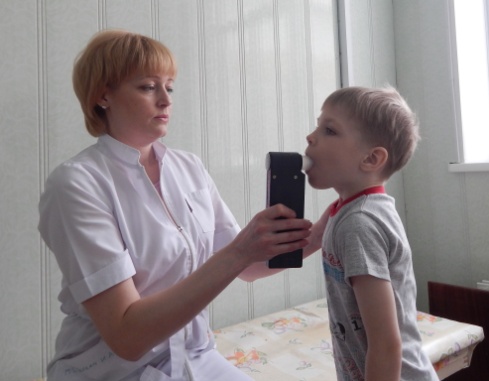 Беседы
 Викторины
Рассматривание 
Экскурсия  в медицинский кабинет
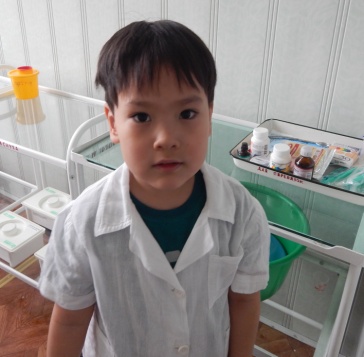 Спиротест
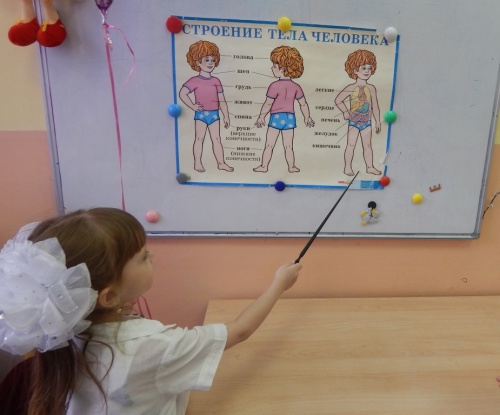 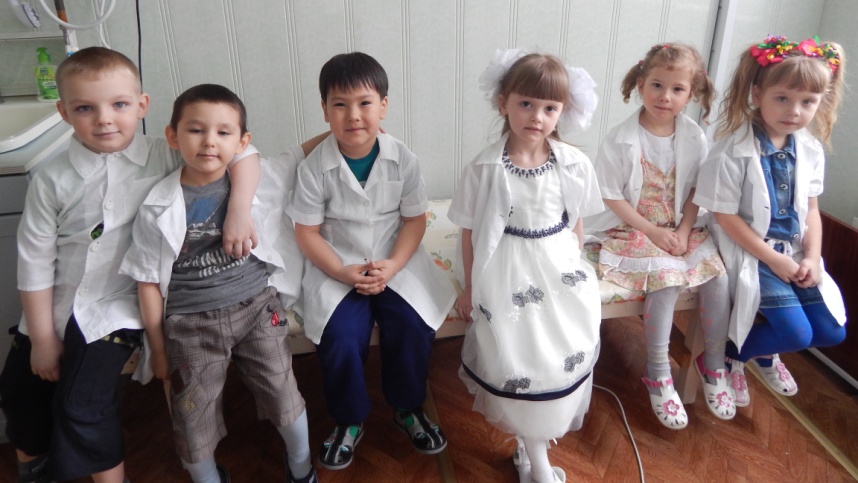 Пути реализации
Социально-коммуникативное развитие
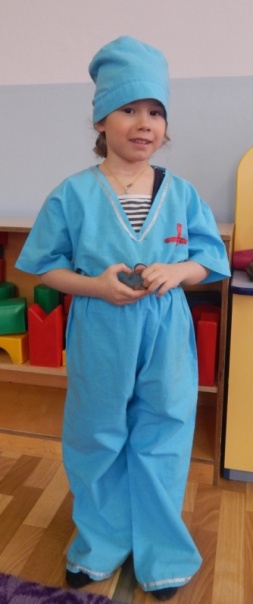 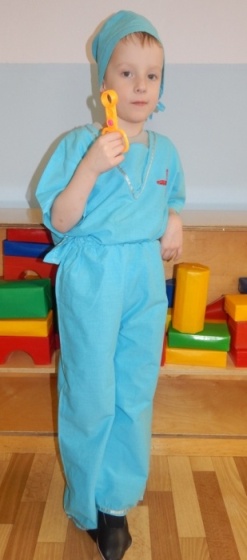 Игровая деятельность
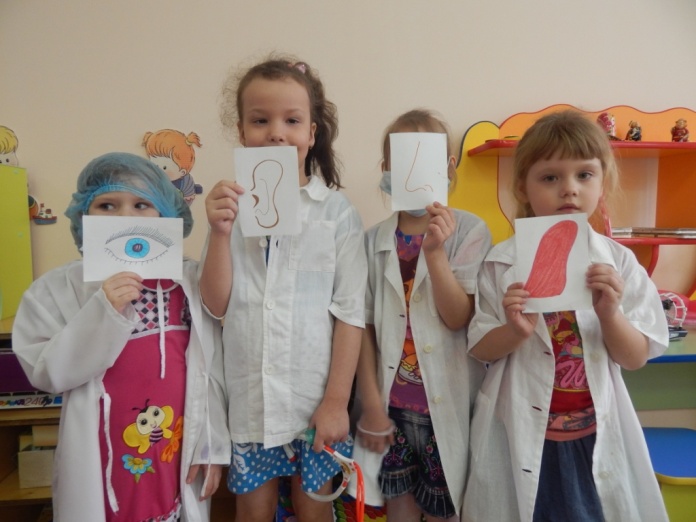 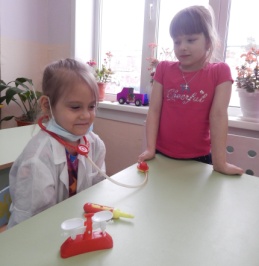 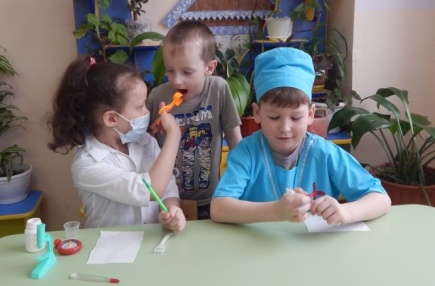 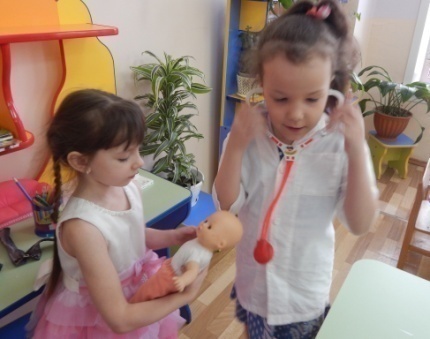 Пути реализации
Работа с родителями
Тематические консультации 
Групповое  собрание родителей
Беседы
День открытых дверей
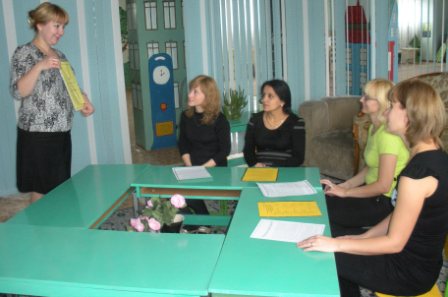 Итоги проекта:
Выпуск  книги «Азбука здоровья»
Оформление буклетов
Семинар-практикум для родителей